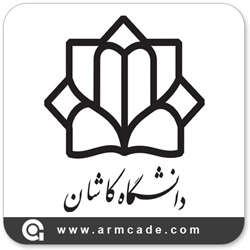 ب


بسم الله الرحمن الرحیم

موضوع مقاله : داده کاوی بر روی پایگاه داده آموزش دانشگاه کاشان به کمک
                        روشGRI وتحلیل نتیجه ها
تهیه شده توسط: عطیه منعمی,  احمد یوسفان  ,ابوالفضل خدمتی
ارائه دهنده : حدیث نقوی دانشجوی کارشناسی ترم 7 مهندسی نرم افزار دانشگاه کاشان
نام استاد: دکترسید مهدی وحیدی پور
تاریخ ارائه :1396/9/19
1 از 15
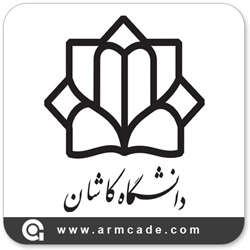 فهرست1.مقدمه2.سوالات مطرح شده3.الگوریتم GRI4.روش انجام پژوهش5.نتیجه گیری کلی6.پیشنهاد
2 از 15
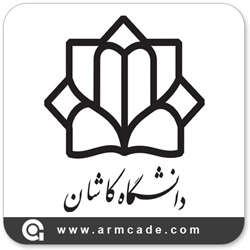 مقدمه:
امروزه در اکثر دانشگاه ها بانک های اطلاعاتی از سوابق آموزشی وتحصیلی دانشجویان موجود است.

باوجود انبوه داده ها هیچ گاه بررسی عمیقی برای استخراج اطلاعات انجام نشده است.

پیدا کردن الگوها از این اطلاعات کمک شایانی به تصمیم گیرندگان این عرصه جهت ارتقاء وبهبود فرایند های آموزشی می کند.

این بهبودها مزایایی از قبیل حداکثرکردن کارایی,افزایش موفقیت دانشجو,کاهش هزینه های سیستم و...دارد.
3 از 15
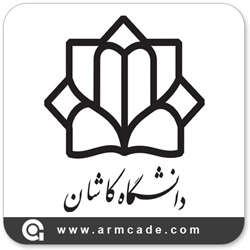 سوالات مطرح شده
 
با پیدا کردن قوانین واطلاعات نهفته در پایگاه داده آموزش دانشگاه کاشان به   سوالاتی ازاین قبیل پاسخ می دهیم:

آیا بومی و غیر بومی بودن در پیشرفت تحصیلی دانشجو تاثیر دارد؟
روزانه یا شبانه بودن در وضعیت تحصیلی دانشجو تاثیر دارد؟
وضعیت تحصیلی دانشجویان در کل دانشگاه دانشکده ها وگروه های مختلف آموزشی به چه صورت است؟
آیا در پایگاه داده سیستم آموزشی دانشکده کاشان اطلاعات نهفته ای وجود دارد؟
آیا نوع ورود به دانشگاه در معدل نهایی دانشجو تاثیری دارد؟
4 از 15
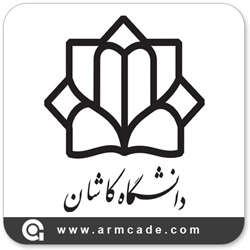 مراحل انجام کار

در اینجا4بخش مورد بررسی قرار می گیرد:
کاربرد داده کاوی درآموزش عالی وفرایندهای سیستم آموزش
الگوریتم 	GRI
روش انجام پژوهش
نتیجه گیری کلی
5 از 15
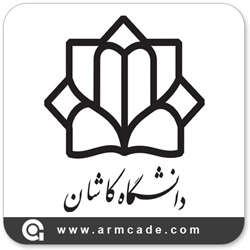 کاربرد داده کاوی درآموزش عالی وفرایندهای سیستم آموزش
در هر سیستم آموزشی 6فرایند اصلی شامل ثبت نام ,ارزیابی,برنامه ریزی, مشاوره بازاریابی وآزمون وجود دارد.
مقصود اصلی در داده کاوی آموزشی بهبود فرایند فعلی به فرایندهای جدید بااستفاده از بعضی تکنیک های پیش بینی مانند تحلیل شبکه عصبی رگرسیون خطی و...می باشد.
کاربردهای داده کاوی در آموزش عالی: 
انتخاب دانشجویان مناسب جهت شرکت در کلاسهای جبرانی
تحلیل ماندگاری دانشجویان در ترم های آتی
پیش بینی ثبت نام در یک درس خاص
رابطه میان نتایج کنکور و میزان موفقیت دانشجویان
6 از 15
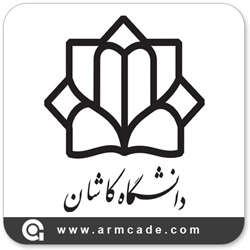 الگوریتم GRI
باهردونوع داده های عددی ودسته ای بعنوان ورودی الگوریتم کار می کند اما خروجی شامل 
    متغیرهای دسته ای است.
یک دیدگاه نظری –اطلاعاتی  برای تشخیص میزان وابستگی کاندیدای قانون وابستگی
     بکار می گیرد.
از معیار j برای قانون وابستگی پیدا شده استفاده می کند.
اگر j اندازه گیری شده از j مینیمم که در جدول قوانین انتخاب شده بیشتر باشد وارد جدول
     قوانین می شود.
معیار j  قوانینی را تائید میکند که ضریب اطمینان آنها بسیار بالا یا بسیار پائین باشد.
7 از 15
روش انجام پژوهشفیلدهای استفاده شده در داده کاوی
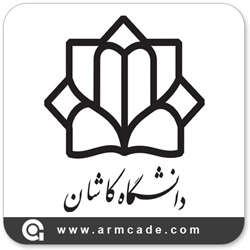 8 از 15
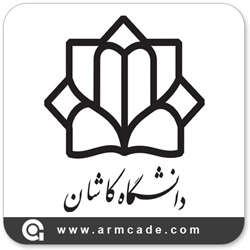 چون فیلد معدل بعنوان خروجی در نظر گرفته می شود باید از نوع دسته ای باشدنمونه ای از خروجی الگوریتم GRIروی فیلدهای مقطع تحصیلی نوع دوره وموقعیت جغرافیایی
9 از 15
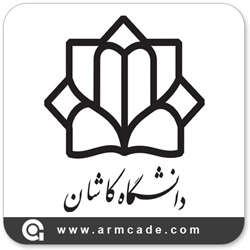 نتایج بدست آمده وتحلیل آنها
تمام دانشجویان مقطع دکتری دانشگاه کاشان معدل بالای 17 دارند وممتاز هستند.

ارشد در دسته 2 وکارشناسی معمولا در دسته 3 قرار دارند.

هرچه سطح مقطع دانشجو بالاتر باشد بعلت اینکه بارشته خود آشنایی بیشتری دارد
    در وضعیت تحصیلی بهتری قرار می گیرد.

دانشجویان بومی نسبت به دانشجویان غیر بومی کارایی ومعدل بهتری دارند.
10 از 15
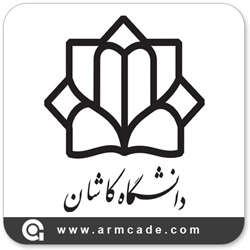 باتوجه به نمودار می بینیم که بطور متوسط معدل دانشجویان مهندسی برق وکامپیوتر نسبت به   دانشجویان دانشکده زبان وادبیات پائین تر می باشد که نشان از سخت تر بودن رشته تحصیلیآنها می باشد علاوه براین اگر سخت بودن امتحان را در نظر بگیریم متوجه می شویم که اساتید این گروهامتحانات به نسبت سخت تری ازدانشجویان خود می گیرندواین باعث شده تامعدل آنها نسبتا پائین باشد
11 از 15
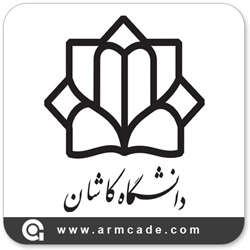 12 از 15
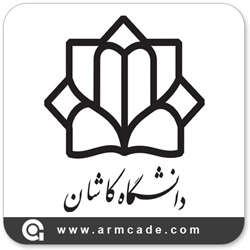 نتیجه گیری کلی 

باتوجه به خروجی های حاصل از داده کاوی به نتایج زیر می رسیم:
تعداد اعضای هیئت علمی با میانگین دانشجویان ارتباط مستقیم دارد.
بومی بودن برای دانشجویان کارشناسی این دانشگاه عاملی است که دانشجو در 
     وضعیت بهتری قرار گیرد.
دانشجویانی که در مقطع روزانه تحصیل می کنند نسبت به دانشجویان شبانه وضعیت
      تحصیلی بهتری دارند.
دانشجویان درترم های فرد وضعیت تحصیلی بهتری دارندبهتر است مسئولان برنامه
     ریزی درسهای سنگین تر را در ترم مهر ارائه کنند.
سهمیه ورود به دانشگاه تاثیر چندانی در وضعیت تحصیلی ندارد.
13 از 15
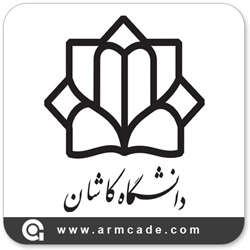 نتیجه گیری کلی(ادامه)

جنسیت تاثیر چشمگیری در وضعیت دانشجویان ندارد ولی به طور کلی دختران در 
    وضعیت بهتری نسبت به پسران قرار دارند.  
دانشجویان دانشکده شیمی وانسانی وادبیات وزبان های خارجی اکثرا دانشجویان 
     ممتازی هستند.
اساتید گروه های مهندسی و ریاضی و شیمی برای ارزیابی دانشجویان خود نسبت به
     گروه های دیگر از آزمون مشکل تری استفاده می کنند.
هرچه مقطع تحصیلی دانشجو بیشتر باشد دانشجو در وضعیت تحصیلی بهتری قرار می
     گیرد بطوریکه با ضریب اطمینان بالا دانشجویان دکتری در دسته 1 دانشجویان ارشد در 
     دسته 2 ودانشجویان کارشناسی در دسته 3 قرار گرفتند.
14 از 15
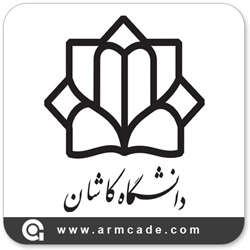 پیشنهاد

از جمله زمینه هایی که می توان بعنوان تحقیقات آتی به آن اشاره کرد عبارتند از:

اثر فاکتورهایی مثل استفاده از خوابگاه دانشجویی نوع دانشگاه( دولتی یا آزاد ) هزینه 
     تحصیل وضعیت تاهل تعداد فرزندان و ....

اعمال الگوریتم های داده کاوی روی داده های آموزشی دیگر دانشگاه ها برای بررسی
     ومقایسه گروه های مختلف از جمله دانشگاه های آزاد و پیام نور
15 از 15
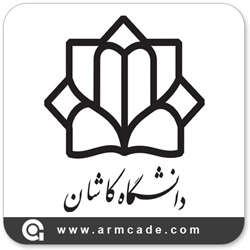 باسپاس فراوان از توجه شما
                                              

                                                                  پیروز وسربلند باشید.